Tampa Alumnae Chapter
2019-2020
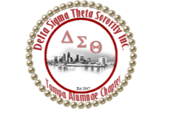 Agenda
Ritualistic Opening 				

Adoption of the Agenda 

Review of January 2020 Chapter Meeting Minutes

Correspondence				            Soror Sandra Cooke
  
Welcome New and Visiting Sorors/Birthdays                  Hospitality

President’s Message			             Soror Alicia Warren

Executive Board Recommendations/Action items          Soror Alicia Warren
Agenda
Budget & Finance Reports
Treasurer		                                     Soror Tiffany Mitchell
Financial Secretary	                                     Soror Briana Joseph


First Vice President’s Report                                           Soror Brenda Webb Johnson

Second Vice President’s Report                                      Soror Sabrina Griffith 

Third Vice President’s Report                                          Soror Angela Brown

Good of the Order                                                             Soror Sandra Cooke

Adjournment

Ritualistic  Closing
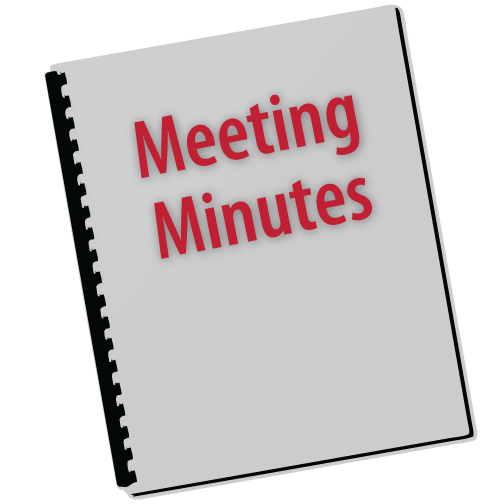 Please use this time to state any discrepancies with the minutes for the January 2020 meeting.
Correspondence
Welcome New & Visiting Sororsand Birthday Celebrations
2018 – 2020 Vision
Developing Leaders

Membership Engagement

Technology Enhancements
President’s Message“Leading with Sisterly Love”
National/Regional/Chapter Updates		
Save the Dates:
  DDNC: February 23rd – 25th 
  Regional Conference: 
 May 22nd – 25th Kissimmee Fl
 Registration: March 1st – April 30th
President’s Message“Leading with Sisterly Love”
MIT Updates

February’s mock electronic voting
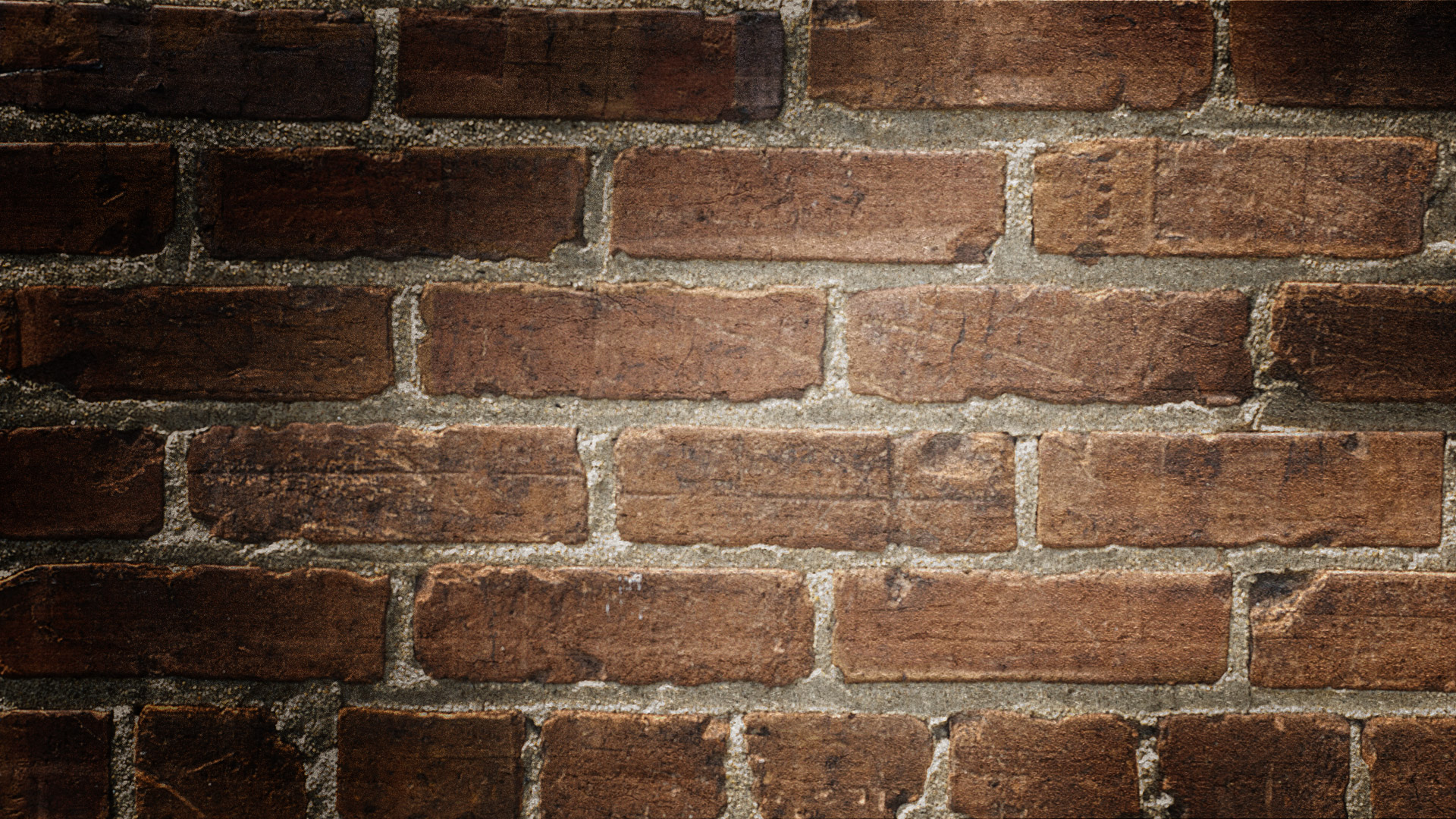 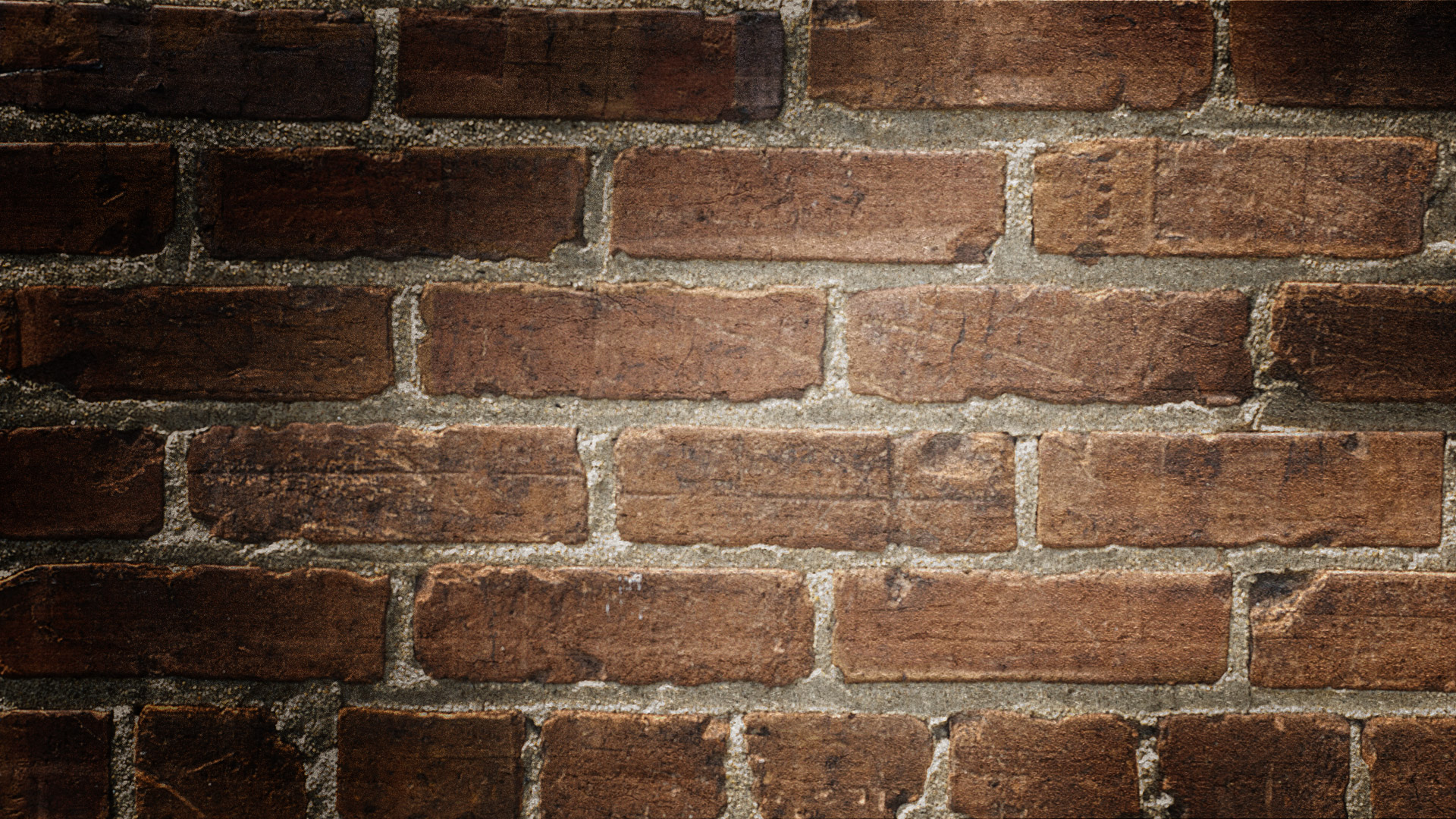 VOTING PRESENTATION:HOW DO I VOTE USING election runner ?
TAMPA ALUMNAE CHAPTER
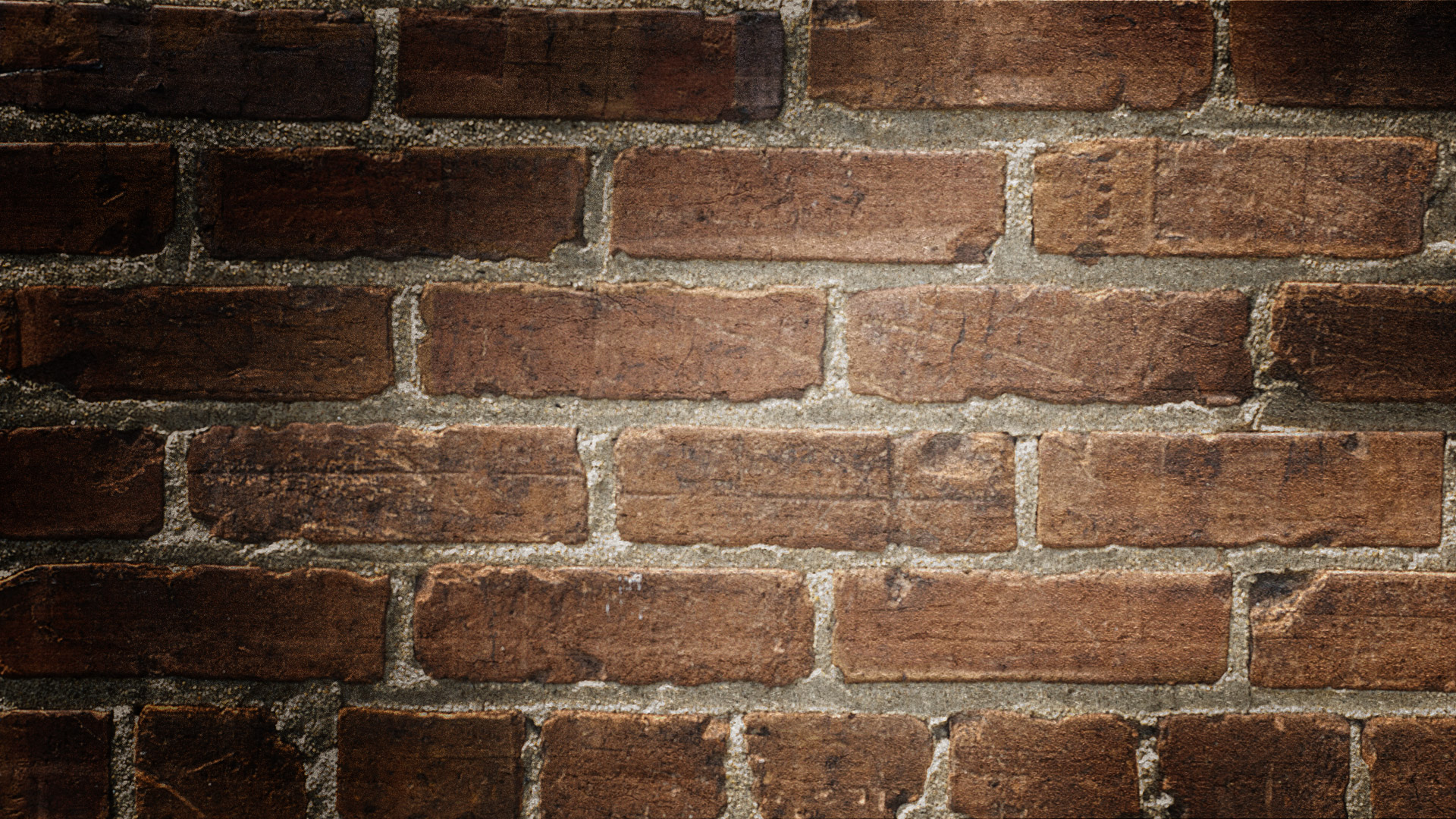 access the voting website
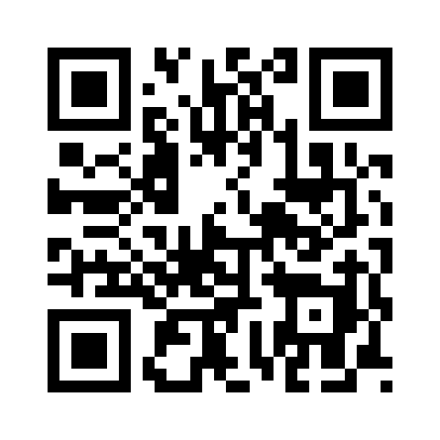 Access the voting website using the provided qr code.

A web browser will appear with a link  displayed.
 
Click on the link to access the 
    DSTTA Membership Intake login     
     page.

Use the personalized login information to access the ballot.
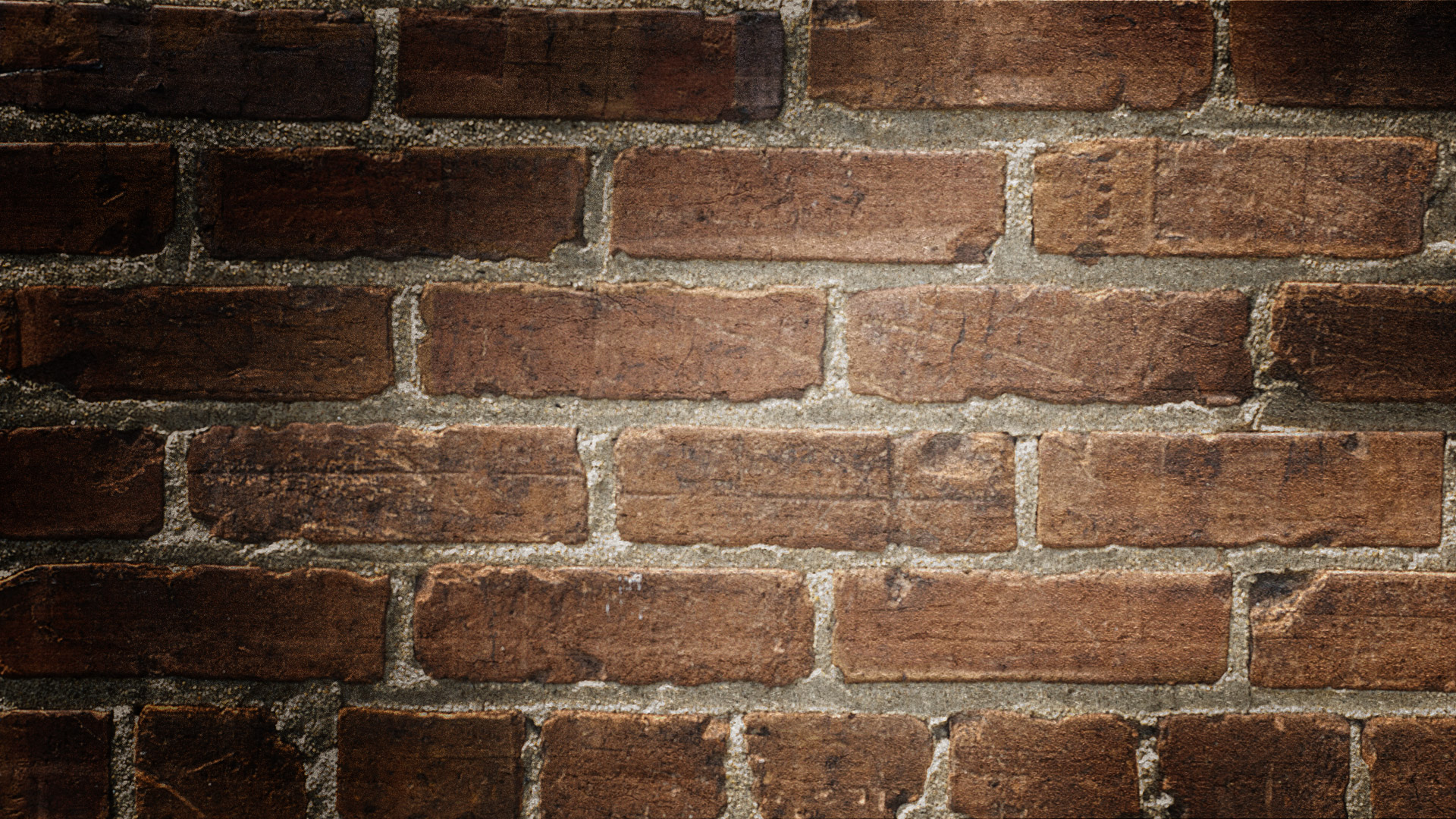 LOGIN TO ELECTION RUNNER
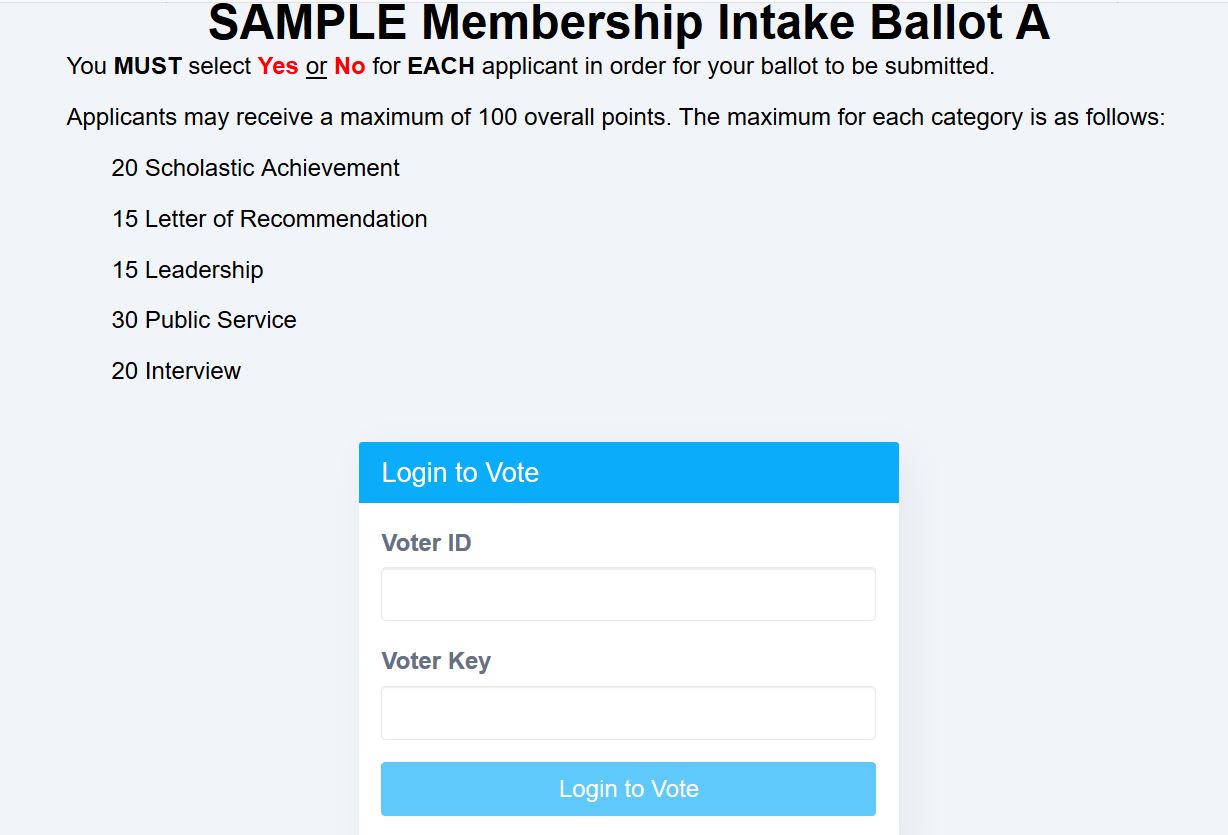 Use the personalized login information provided at check-in to access the ballot.  

login information is case sensitive.


Raise your hand if there are any issues accessing the ballot!
SAMPLE Membership Intake Ballot A
You MUST select Yes or No for EACH applicant in order for your ballot to be submitted. 

Applicants may receive a maximum of 100 overall points.  The maximum for each category is as follows:

20   Scholastic Achievement
15   Letter of Recommendation
15   Leadership
30   Public Service
20   Interview
VOTING PRESENTATION:     	sample ballot
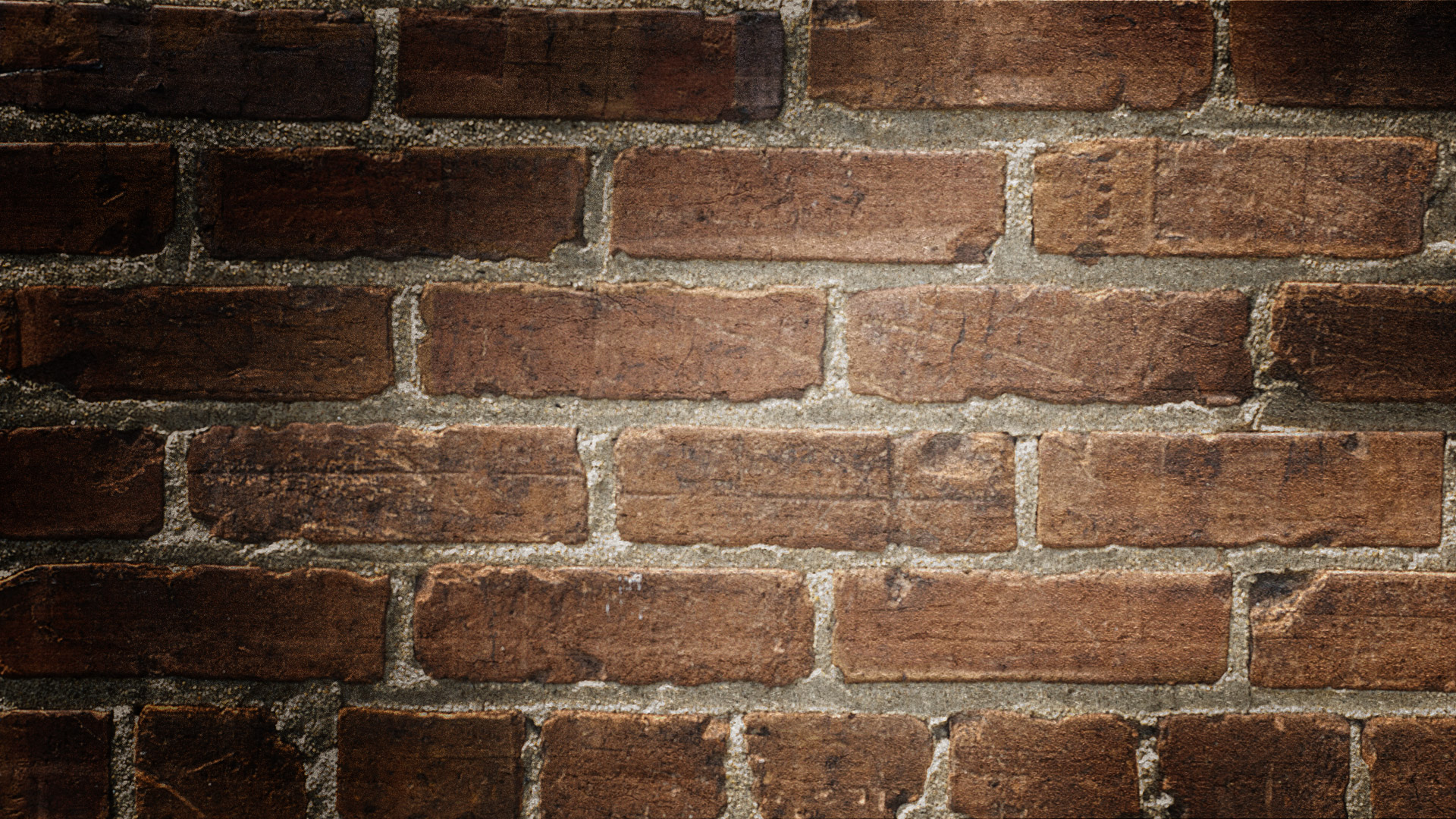 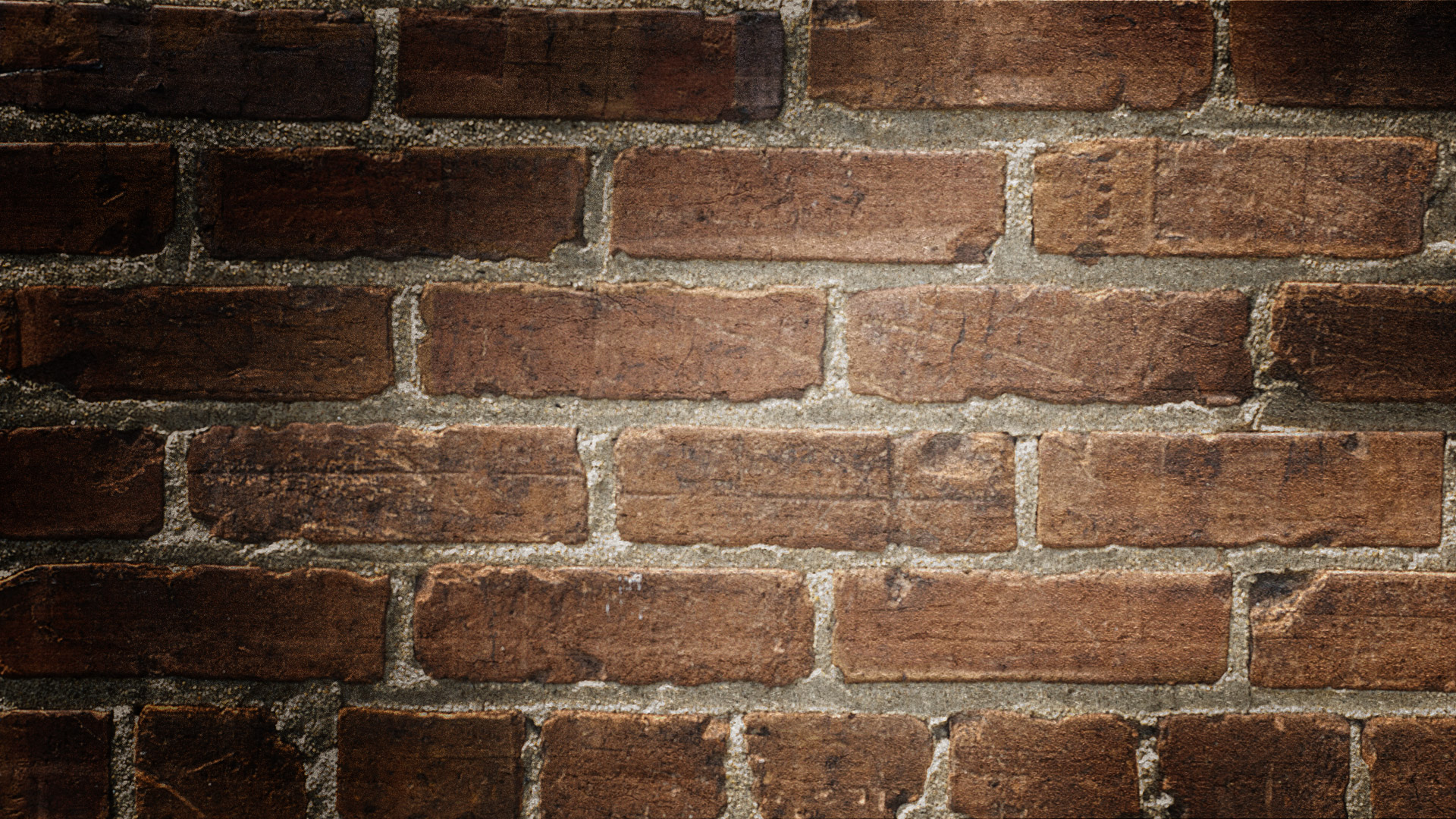 CANDIDATE NAME
VOTING PRESENTATION:    Candidate Profiles
TOTAL ASSESSMENT SCORE
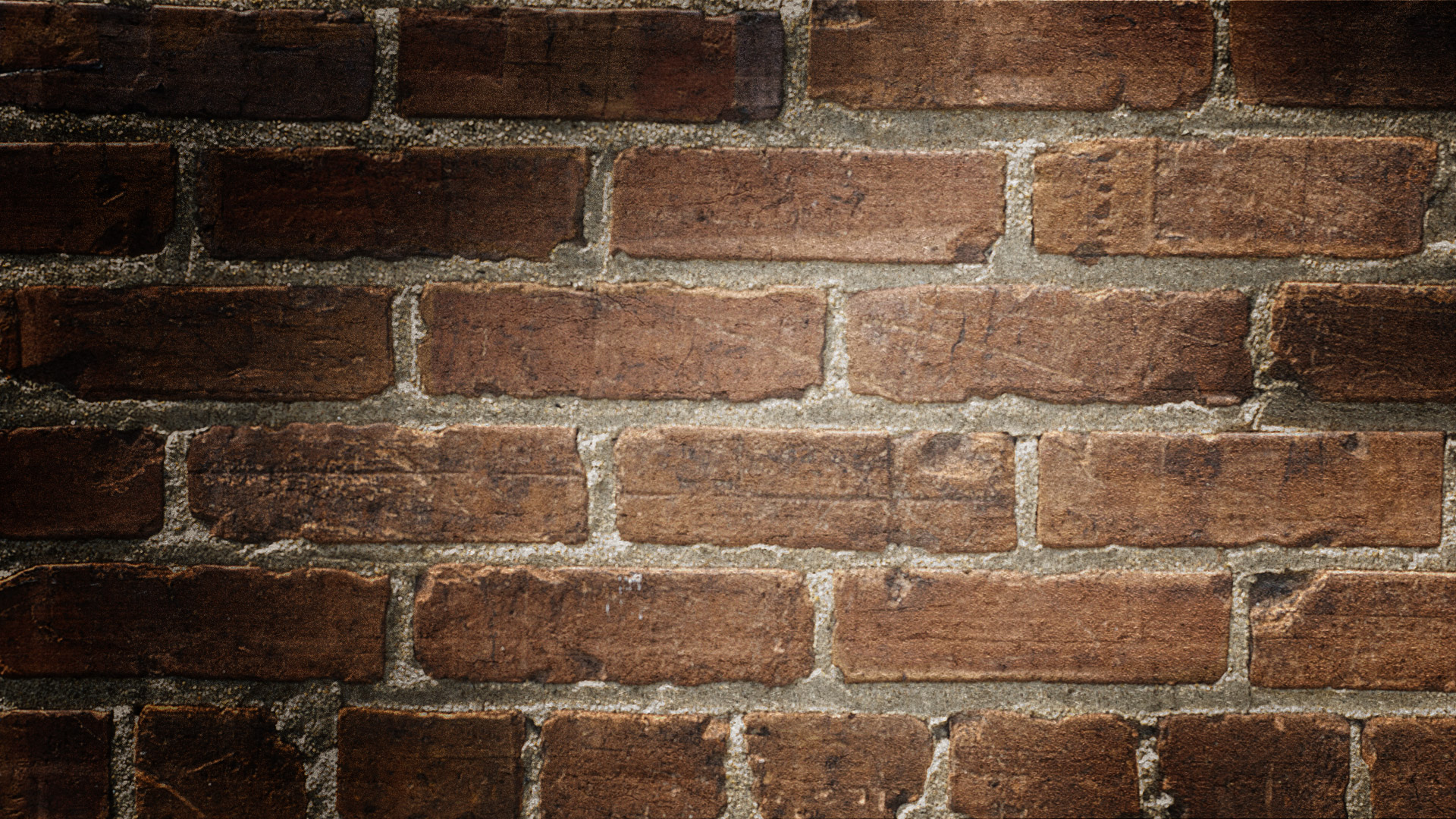 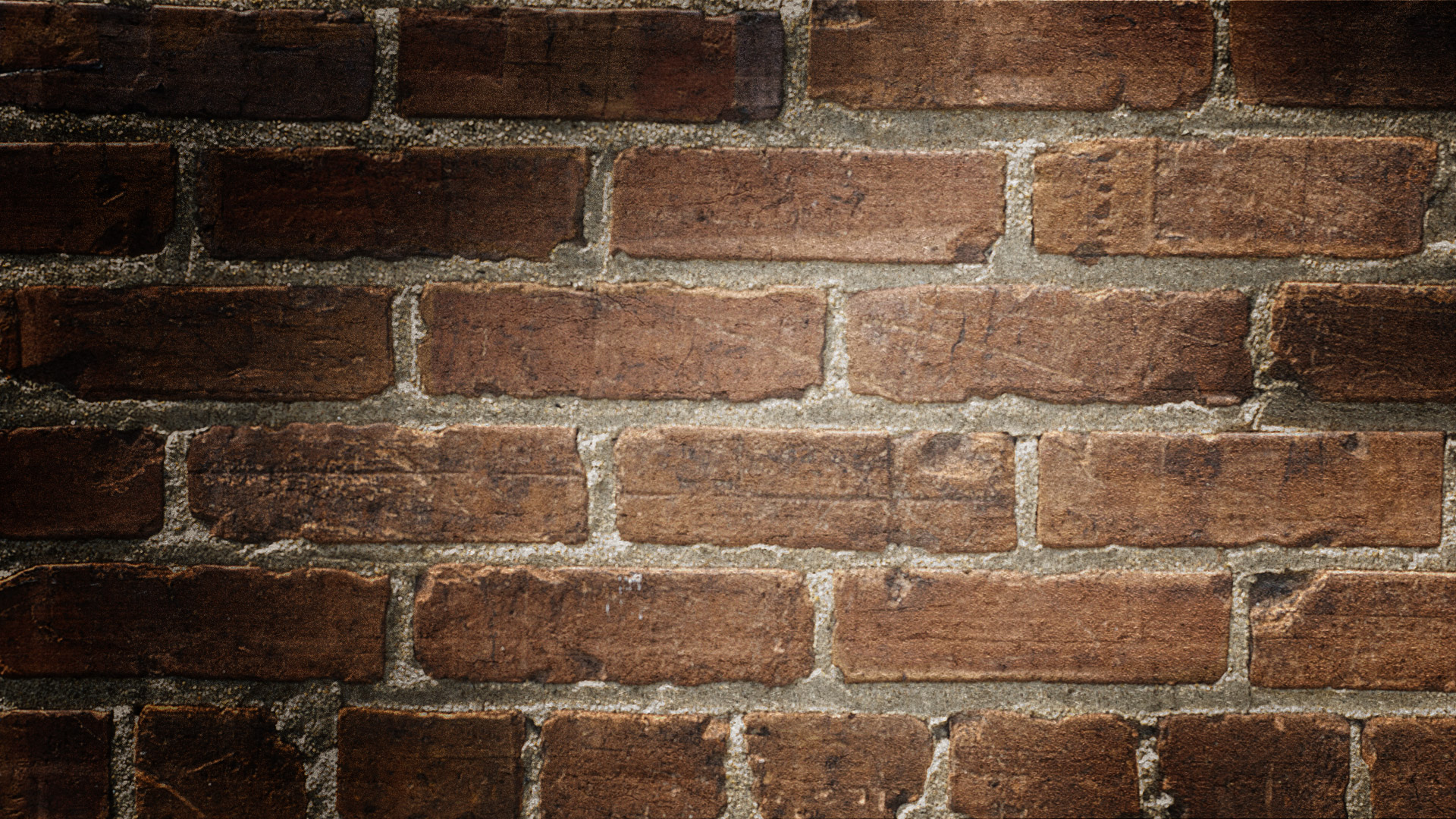 VOTING PRESENTATION:    Selection Made
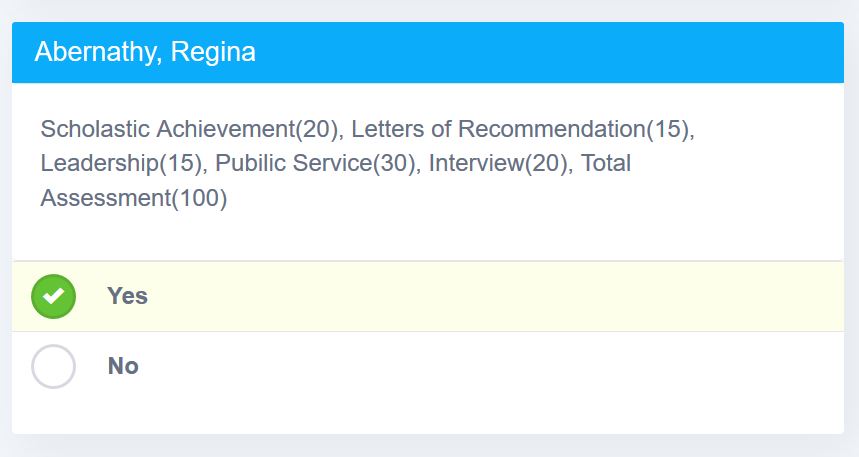 CHOOSE YES OR NO
Submit the Vote
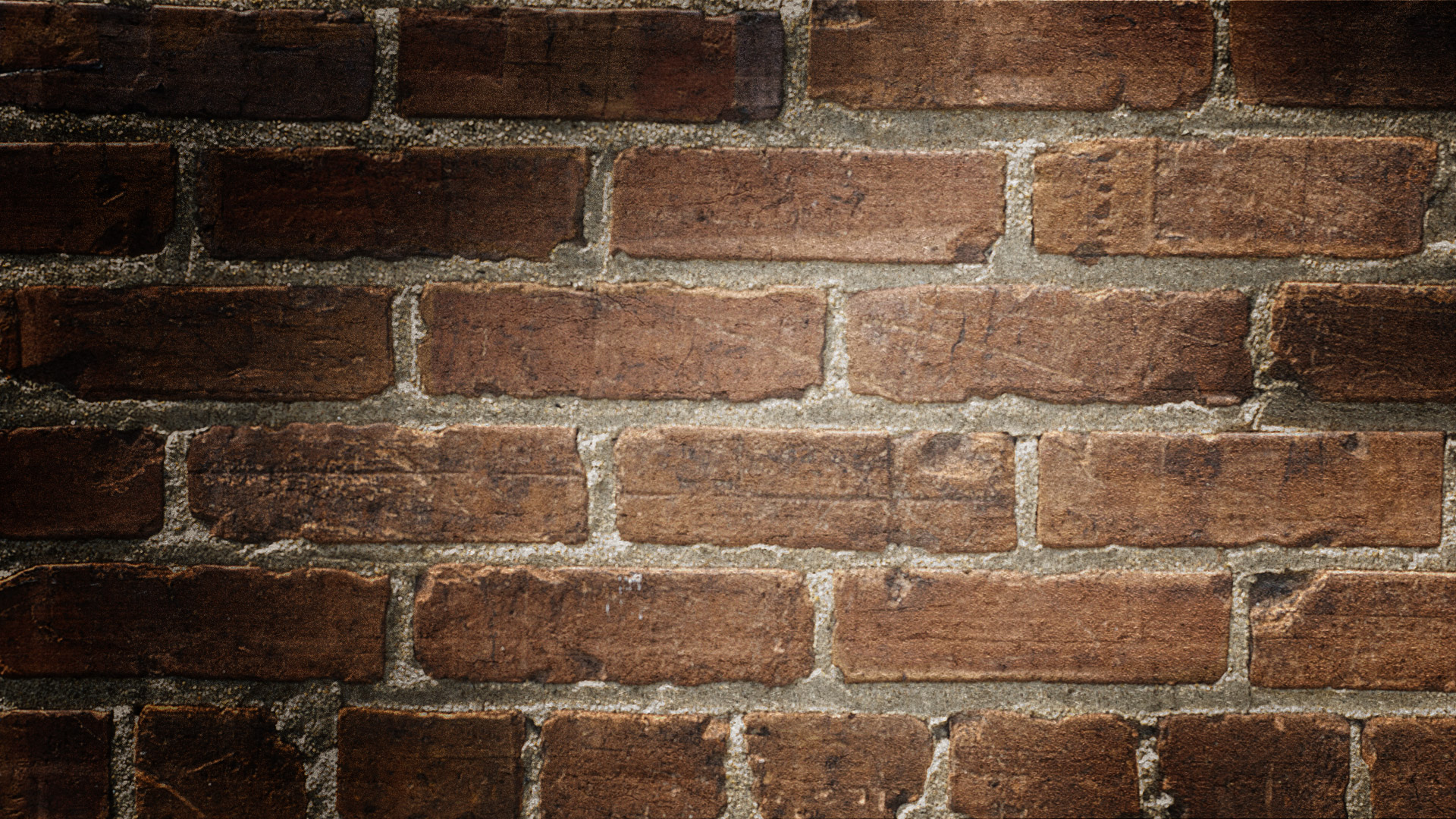 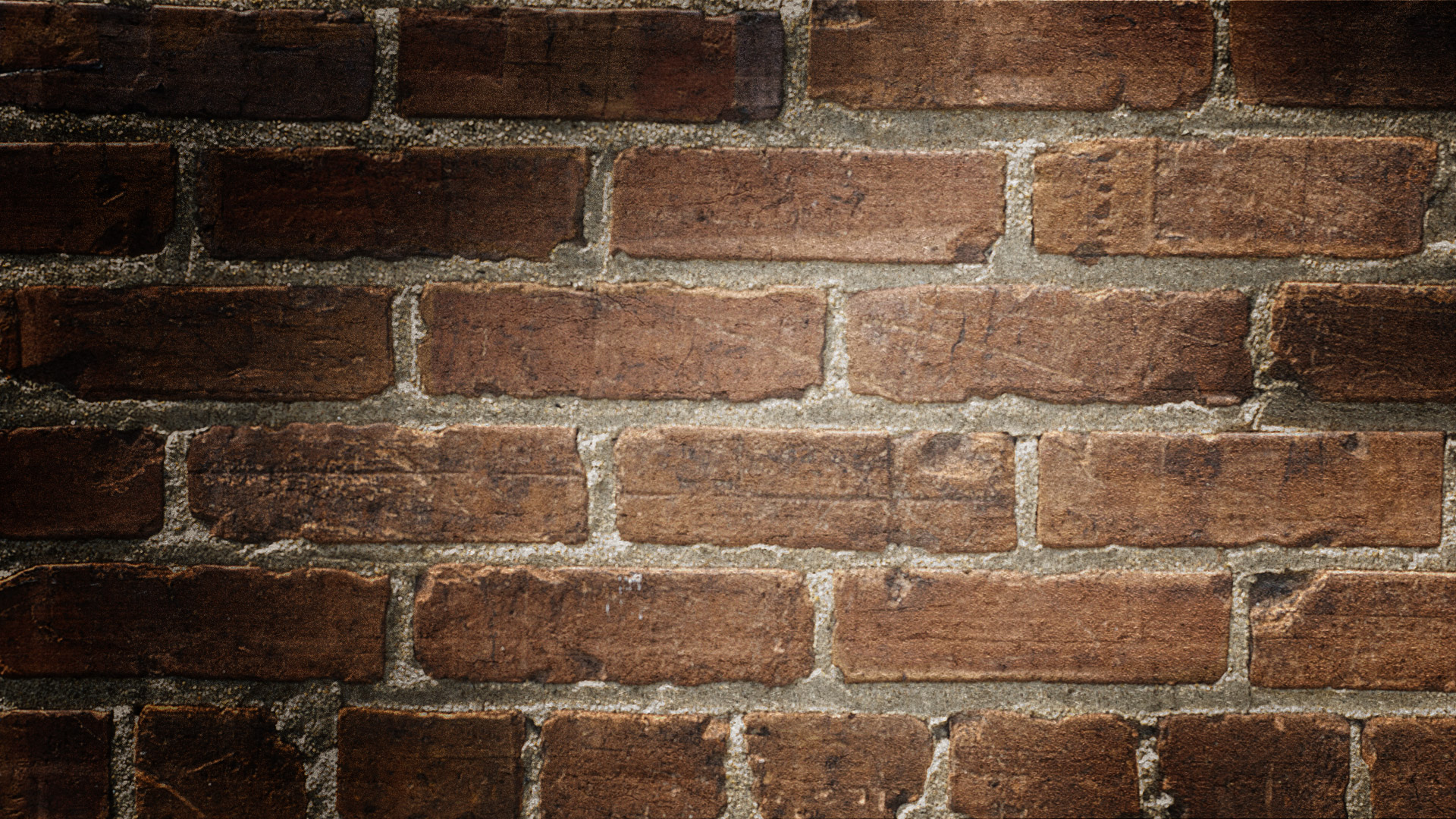 OH NO!  Something Went Wrong
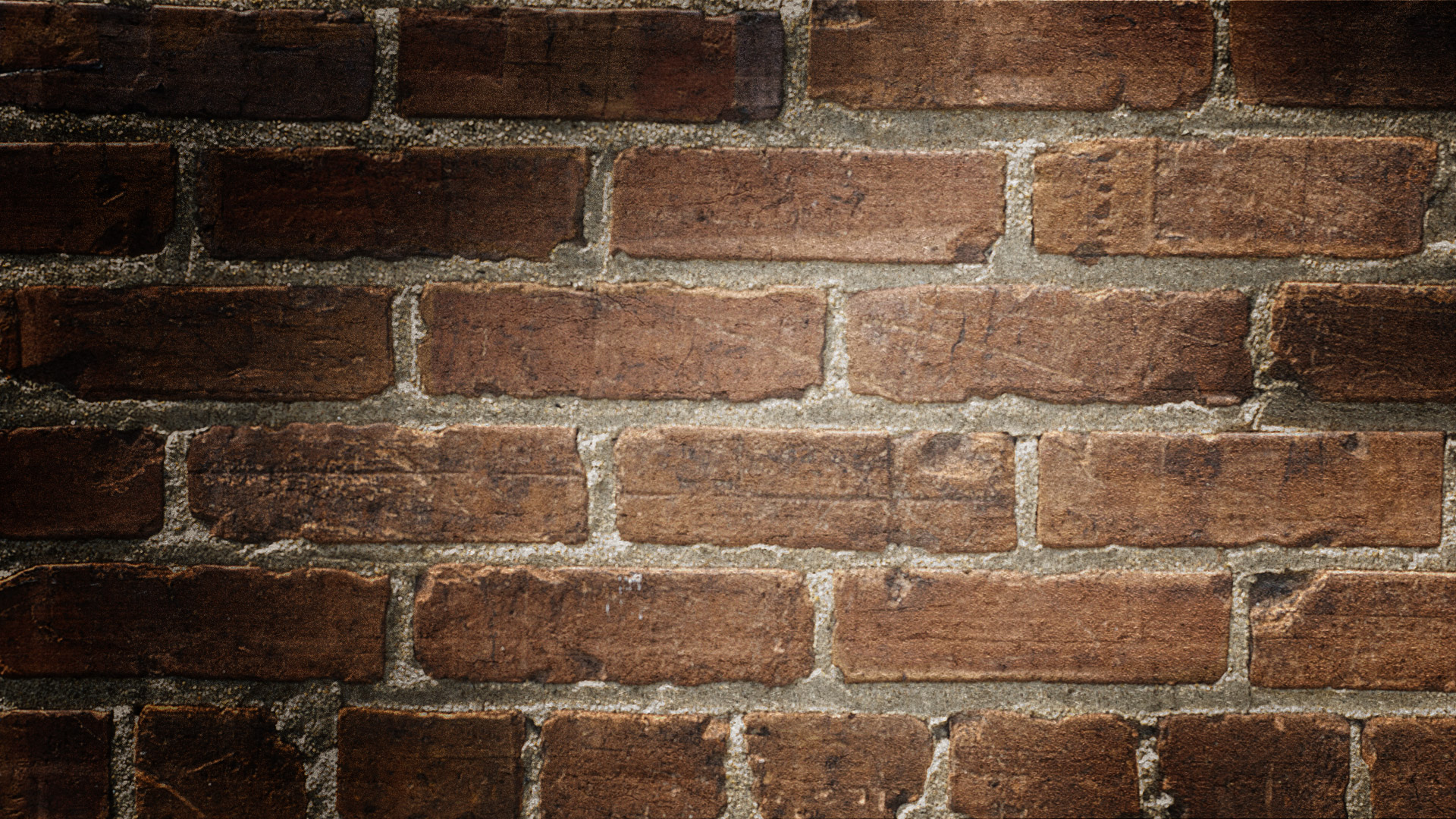 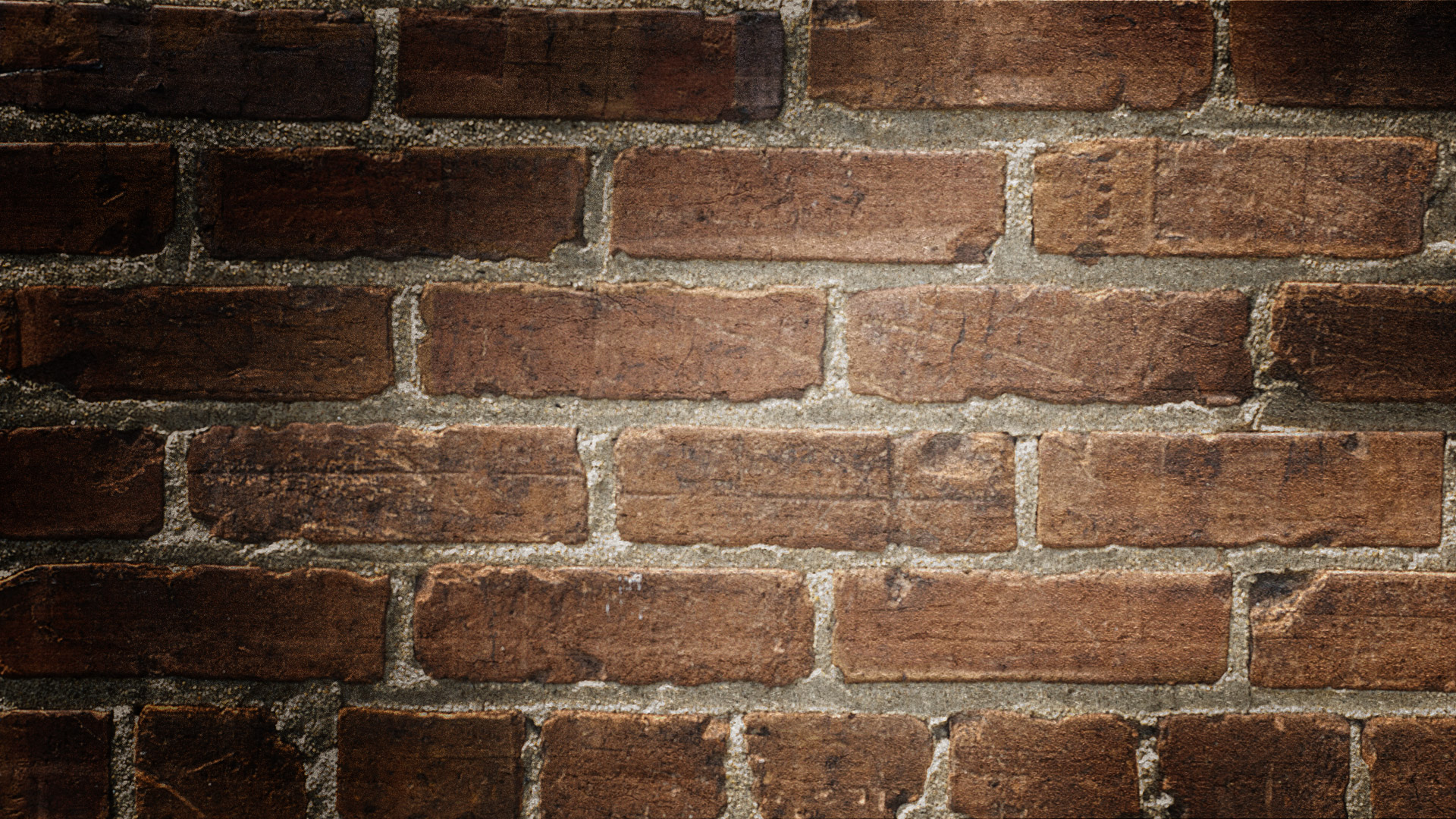 Issue resolved!Re-submit the vote
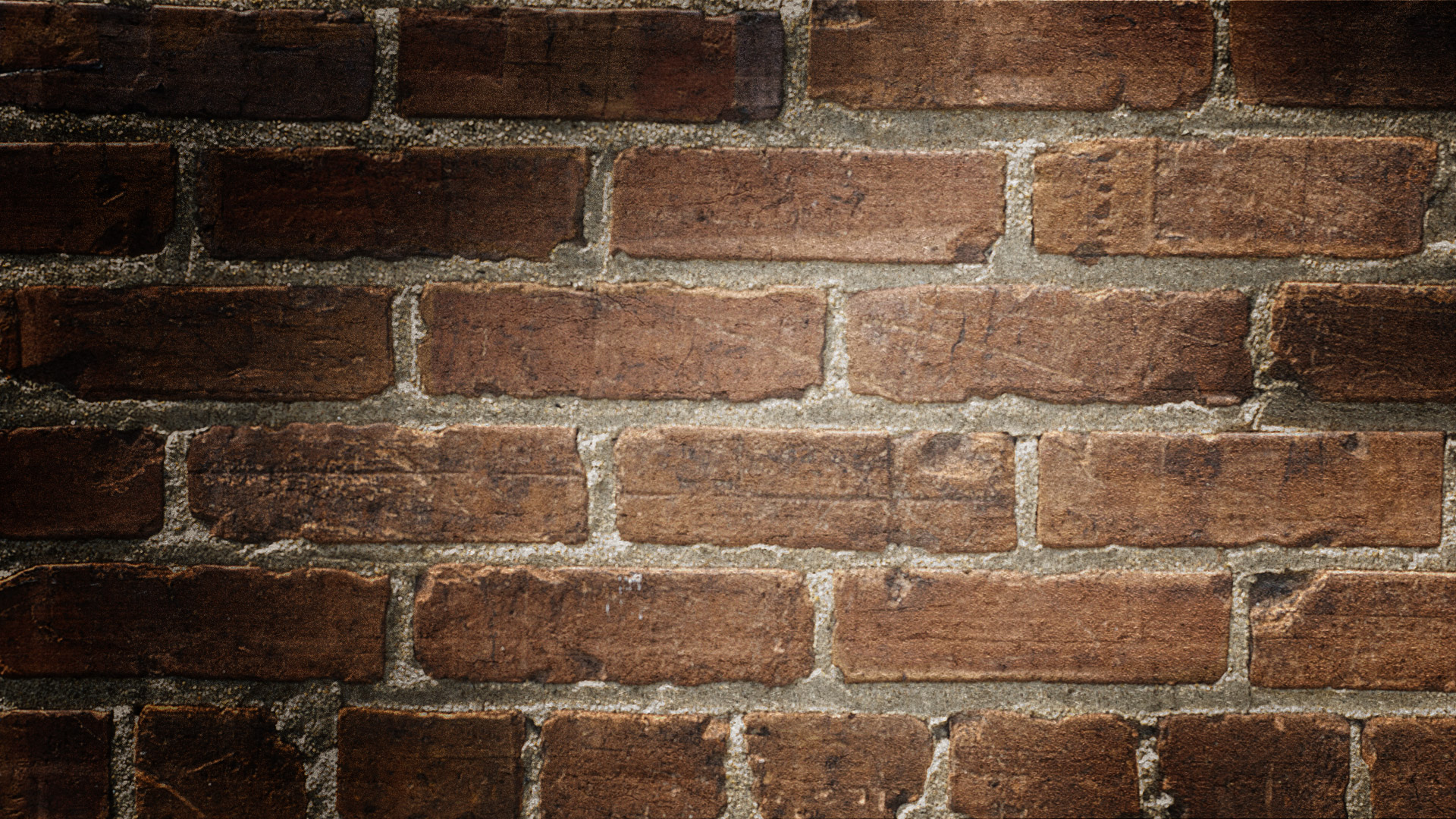 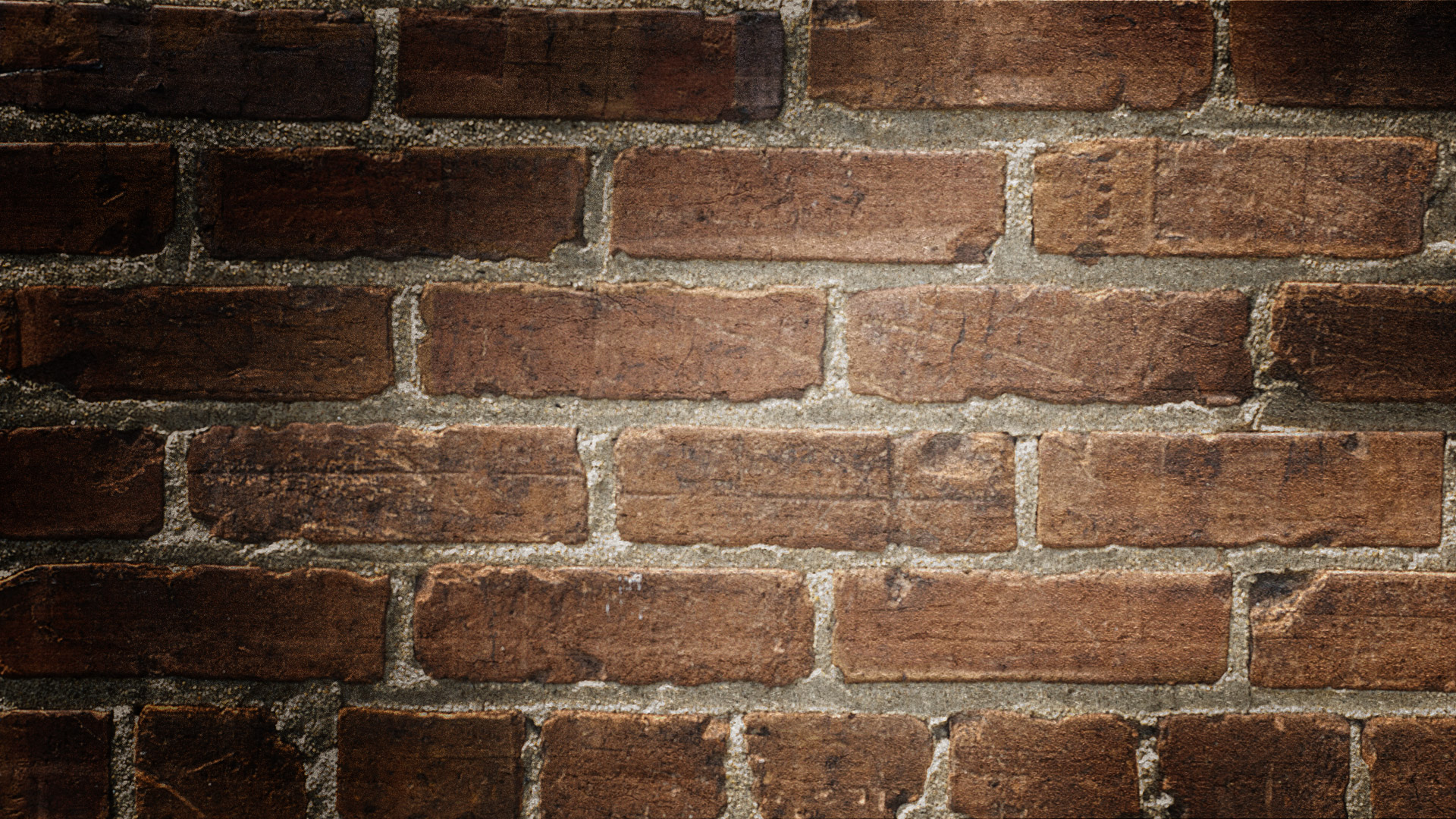 THANK YOU FOR VOTING!
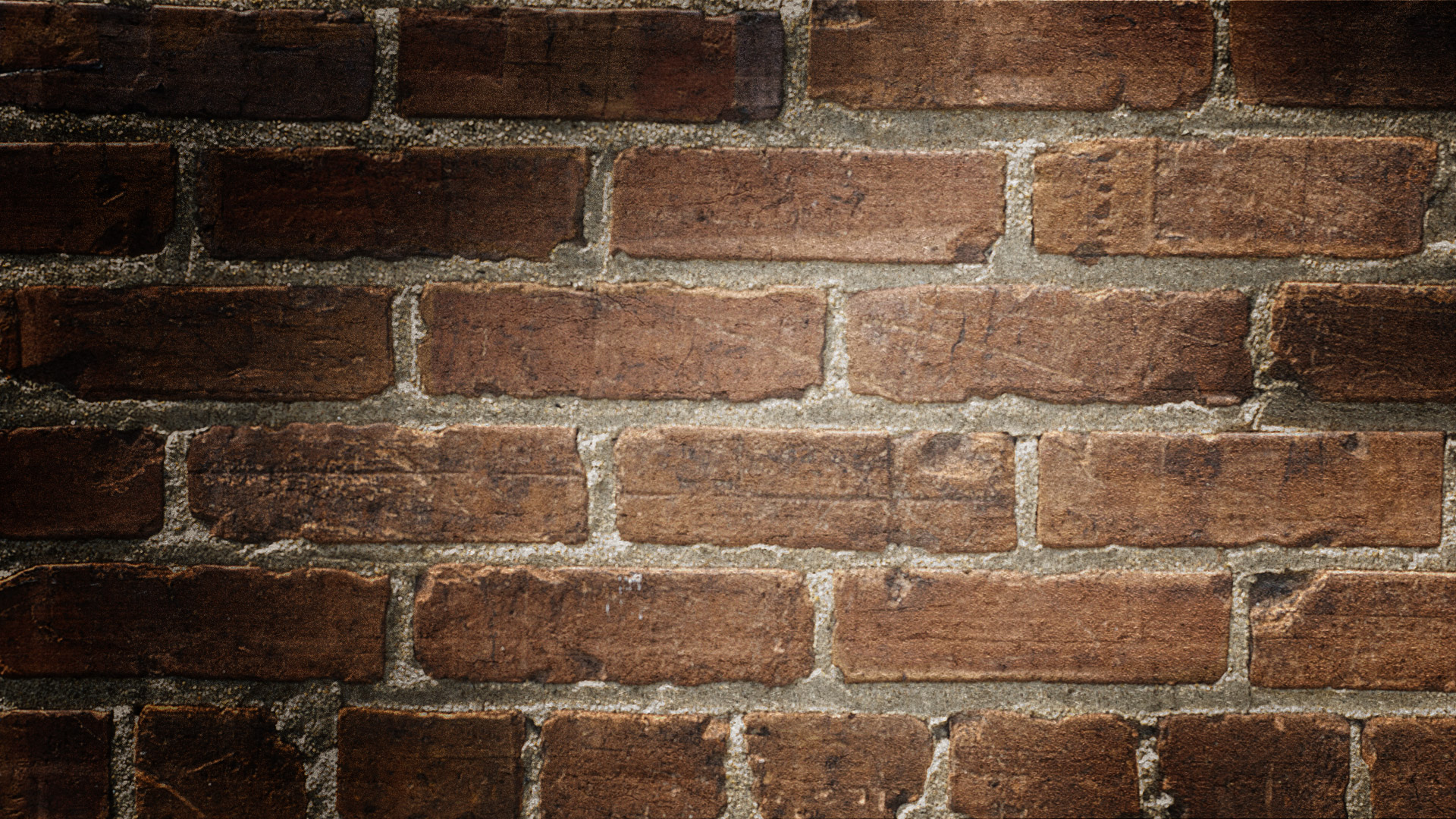 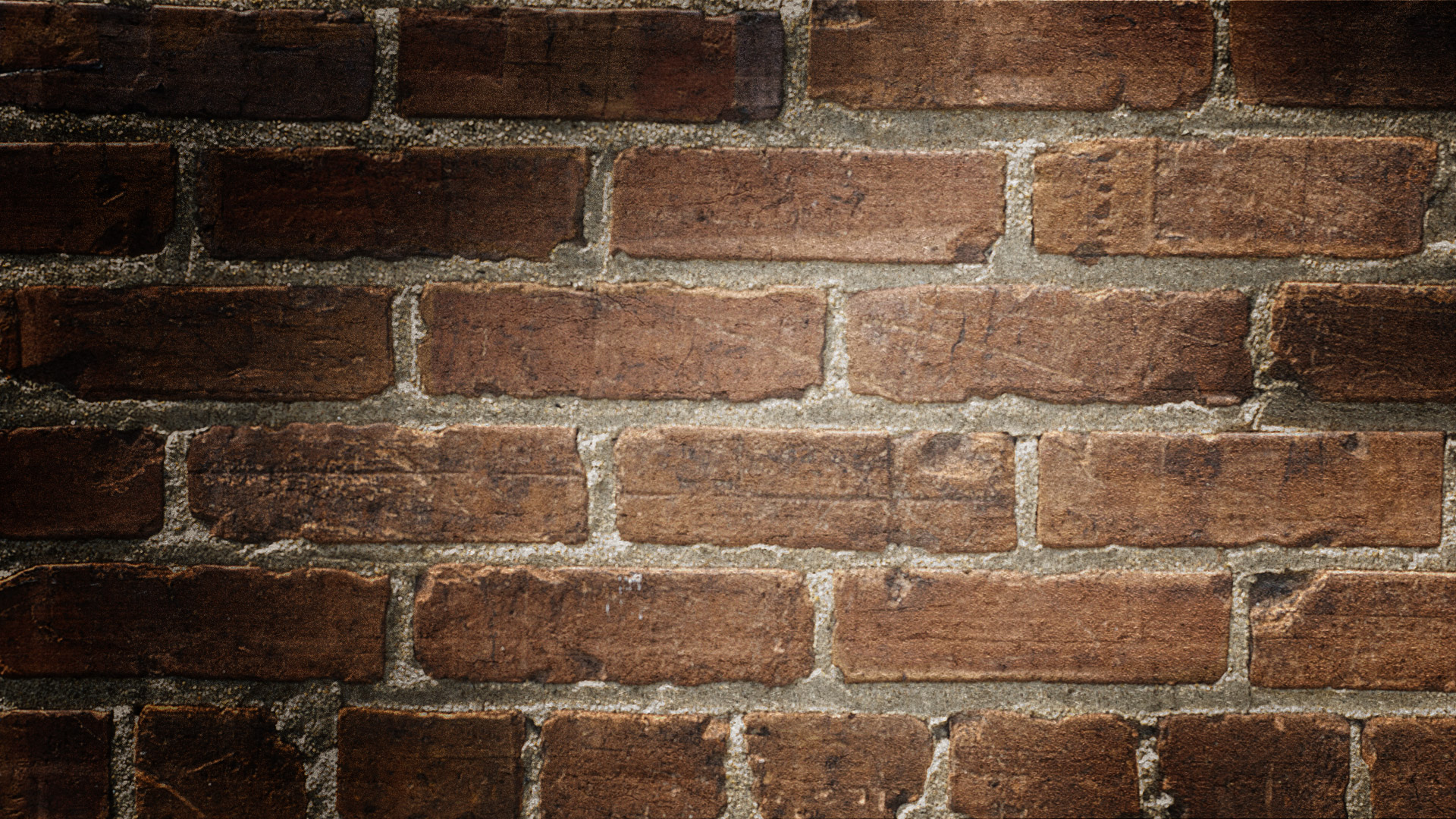 QUESTIONS OR CONCERNS?
Executive Board Recommendations/Action Items
(Bundle)

Leadership Initiative date changes: 
February 20th to February 27th 
April 16th to April 30th 

International Awareness & Involvement date changes:
Add April 4th to the calendar for World Health Day

(Single)

Membership Services:
Add Sisterhood Month dates to chapter calendar
Budget & Finance
1st VP Report
International Awareness & Involvement: Soror Jackie Jackson, Chair
Updates 

Social Action: Sorors Audrey Sullivan-Moore & Heddie Sumpter, Chairs
Census and DDAC recap 

Economic Development: Soror Kay Lee Smith, Chair
Summary of Financial Fit Event

Arts & Letters: Soror Shenika Baisley, Chair
Neighborhood Red Carpet
Youth Art Exhibit: Saturday, March 7, 2020 from 10:30 am-2:00 pmBarnes & Noble Brandon, FL
1st VP Report
Political Awareness & Involvement: Sorors Walinda Green-McKnight & Erica Williams, Chairs
Voter Registration Recap

Scholarship: Sorors Tina James & Joanell Lawson, Chairs
Updates
2nd VP Report
Nominating: Sorors DeVonne McKeever-Daniels & Alicia Howell-Banks, Chairs
Call for Nominations updates

Archives: Soror Tonja Brickhouse, Chair
Updates

Policies & Procedures: Soror Tayanna Richardson, Chair
Updates

Protocol & Traditions: Soror Marian Lauria-Gibson, Chair
Updates

Audit: Soror Gloria Williams, Chair
Audit Report
2nd VP Report
Collegiate Connection: Soror Jasmine White Bynum
Collegiate Social – February 1st 
Sisterhood Month Activities: Soror Tekeisha Zimmerman
Church Service (location TBD) – March 1st
Community Service Event – Nursing Home Visits (organized by neighborhood captains)
Sisterhood Luncheon – March 21st  (after Chapter Meeting)
Neighborhood Group Activity
Delta Connection: Sorors Theresa Cross and N’Keiba Estelle
Lunch with Dears – March 8th  
Name Tags 
See Soror Alicia Howell-Banks
$20
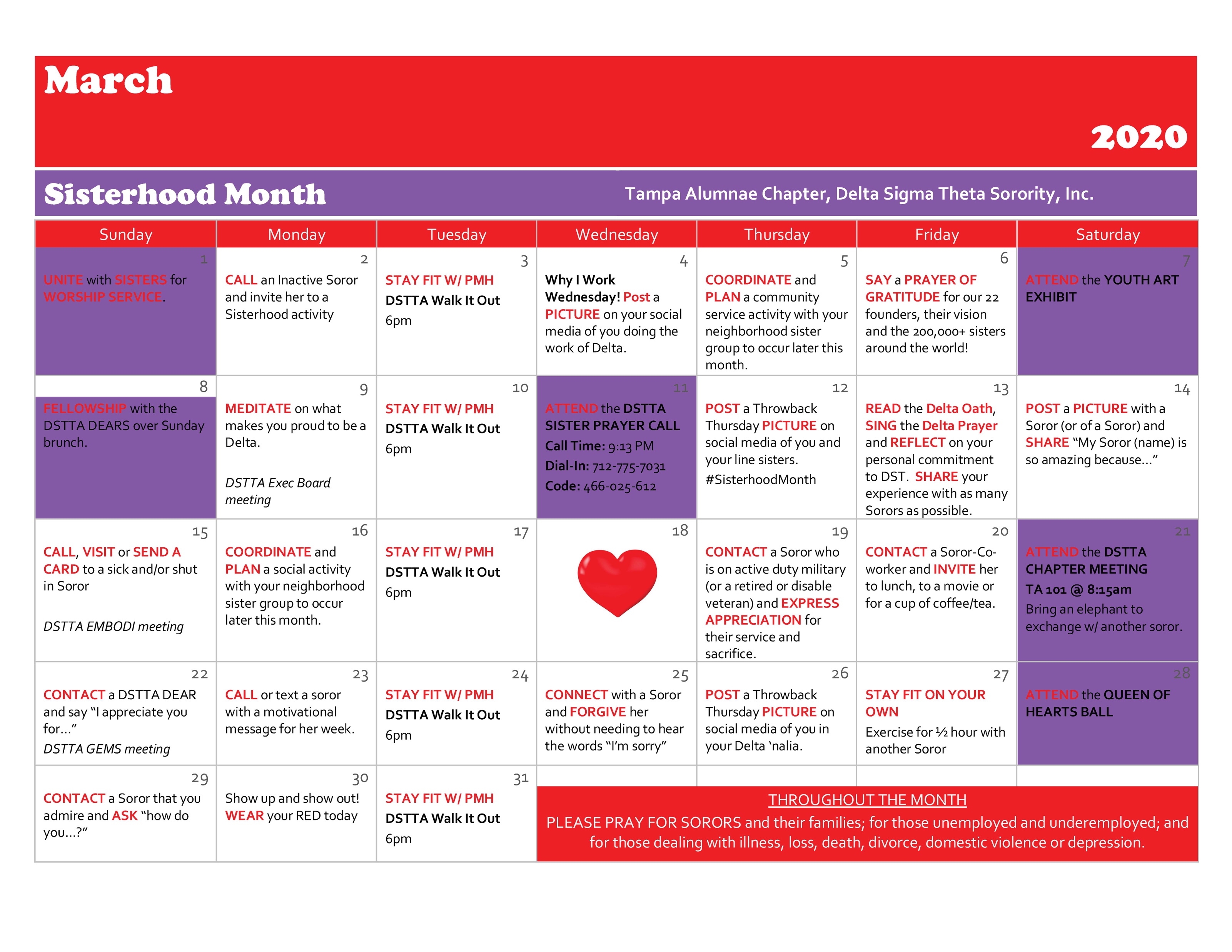 2nd VP Report
Holiday Social: Sorors Jackie Bogen & Chantelle
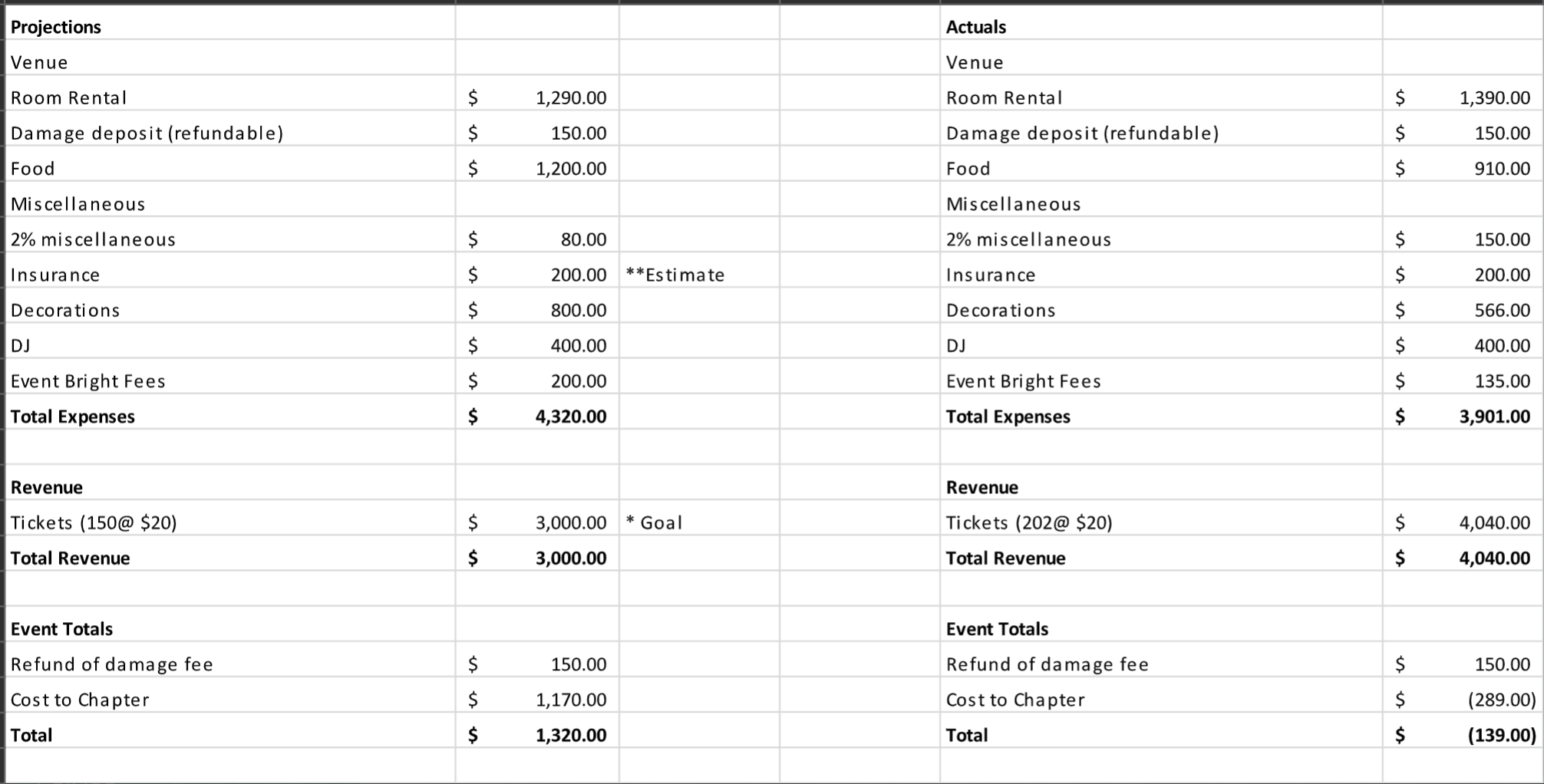 2nd VP Report
Neighborhood Groups
Purpose: Promote sisterly bonding between Sorors living in the same location
Captains:
Compassion – Soror Constance Jackson
Courtesy –
Dedication – Soror Shameika Wallen
Fellowship – Soror Shenika Baisley
Fidelity- Soror Mallory Davis
Honesty – Soror Danielle Weaver-Rogers
Justice – Soror Audrey Sullivan
Purity – Soror Rhonda Davis
Temperance – Soror Melissa Jones
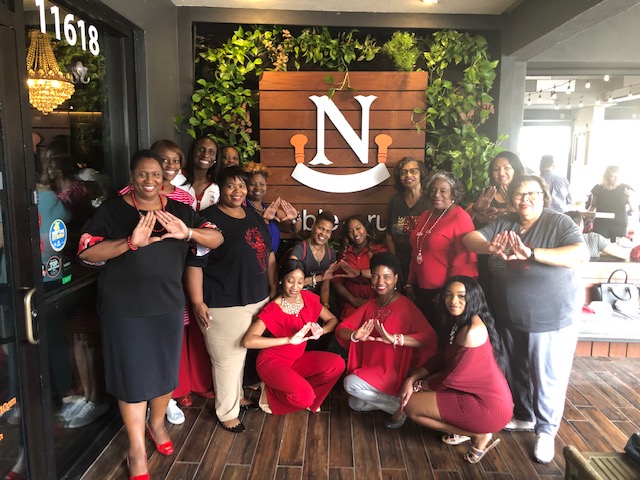 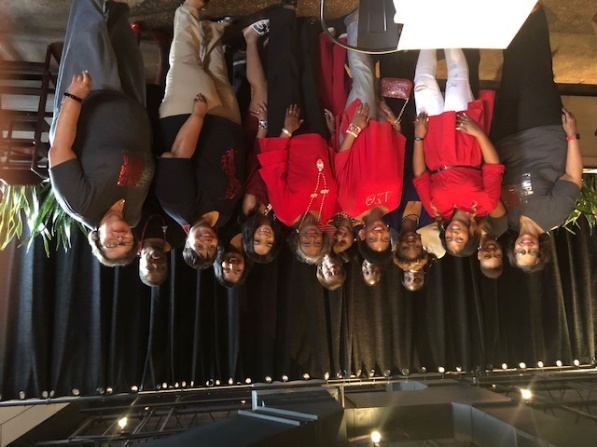 Nominating
CALL FOR NOMINATIONS- 2020
IMPORTANT DATES TO REMEMBER
Webinar for Prospective Applicants – February 13, 2020, 8:00 p.m.
A Day In The Life of DSTTA Leadership Via Email – February 15, 2020
Application Submission Deadline – March 21, 2020, 11:59 p.m.
A Day In The Life  of…
 	DSTTA Leadership
QUESTION 1
What previous experiences  (Delta or non-Delta) helped  you prepare for the position?
In Delta, I had served as chair and co-chair for various  committees prior to being elected as a Vice President. In  addition, I served as Third Vice President for two years.  Outside of Delta, I have also had the pleasure to lead  several committees. These experience taught me how to  work with varying personalities, how to support the  needs of volunteers and how to prioritize tasks of  leadership.
Sabrina Griffith – 2nd Vice President
I was the Financial Secretary and Vice President  with the Kappa Iota Chapter. I also have  experience working with Excel through  collegiate courses.
Brianna N Joseph – Financial Secretary
QUESTION 3
Which qualities or  characteristics are needed to  be successful in your  position?
Patience, organization, emotional intelligence, people  management experience, creativity, openness to new  ideas and the ability to be humble.
Sabrina Griffith – 2nd Vice President
One must be open minded, unbiased, forgiving,  selfless, and patient. Additionally, organization,  time management, and the ability to multi-task  during all meetings
Briana N Joseph – Financial Secretary
Archives
DSTTA Past President Profile
 
Name of Soror
Current Photo
Period Served as President:  From:  Month/Year to Month/Year		
Initiation
Date of Initiation, Chapter of Initiation, City, State, Line Name
 
Highlights/Major Initiatives During Term as Tampa Alumnae President
(Suggested Areas but soror can use own discretion in areas to cover)
Five Point Programmatic Thrust
Fundraisers
Scholarship
Social Action
 
MEMBERSHIP IN DELTA SIGMA THETA 
IS A LIFETIME COMMITMENT!
Protocol & Traditions
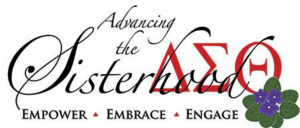 Traditions Reminders

Chair, Imani Coles
Co- Chair, Marian Lauria-Gibson, Ed.D.

Protocol & Traditions Committee
dsttaprotocol@gmail.com
[Speaker Notes: Remind sorors that we are doing this for all of our knowledge, NOT just because of membership intake.]
Remember...
“3. The secret passwords, signs and grips are never written but are transmitted by word of mouth from one Delta to another. The letters of the motto should be used only in personal correspondence from one soror to another. (Note: electronic mail is public correspondence). Sorors are not to place their hand over their heart when reciting the motto. Sorors only place their hand over their heart when reciting the Delta Oath.”
		Protocol and Traditions Manual 2011, page 8
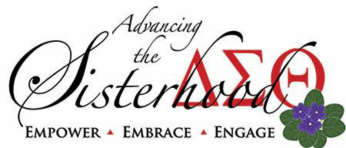 43
[Speaker Notes: When presenting, please be sure to highlight the note about electronic mail being considered public correspondence.]
Secret Passwords
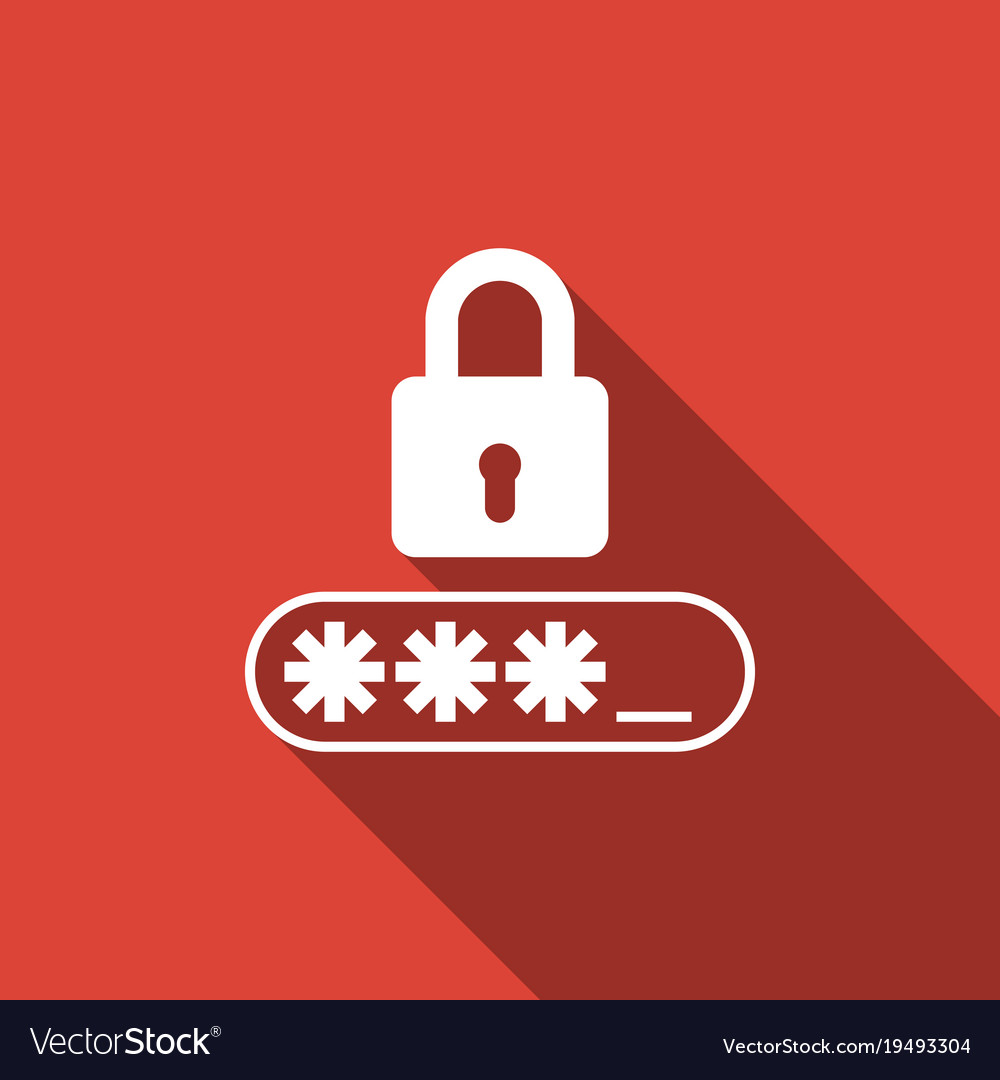 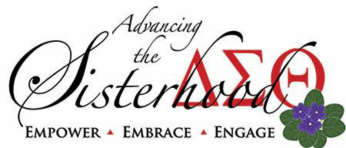 44
Secret Signs
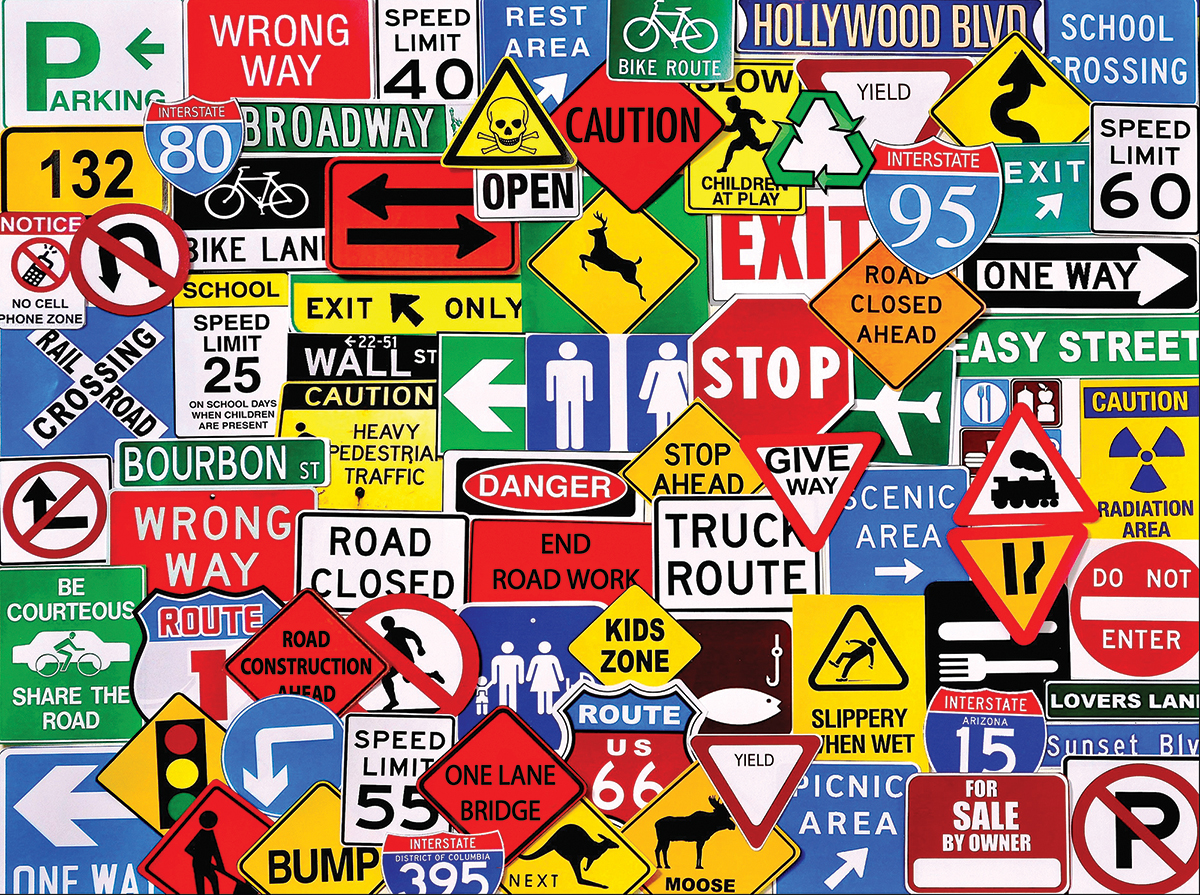 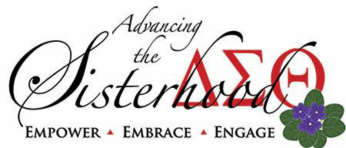 45
[Speaker Notes: Distress symbol 
knock]
Secret Grips
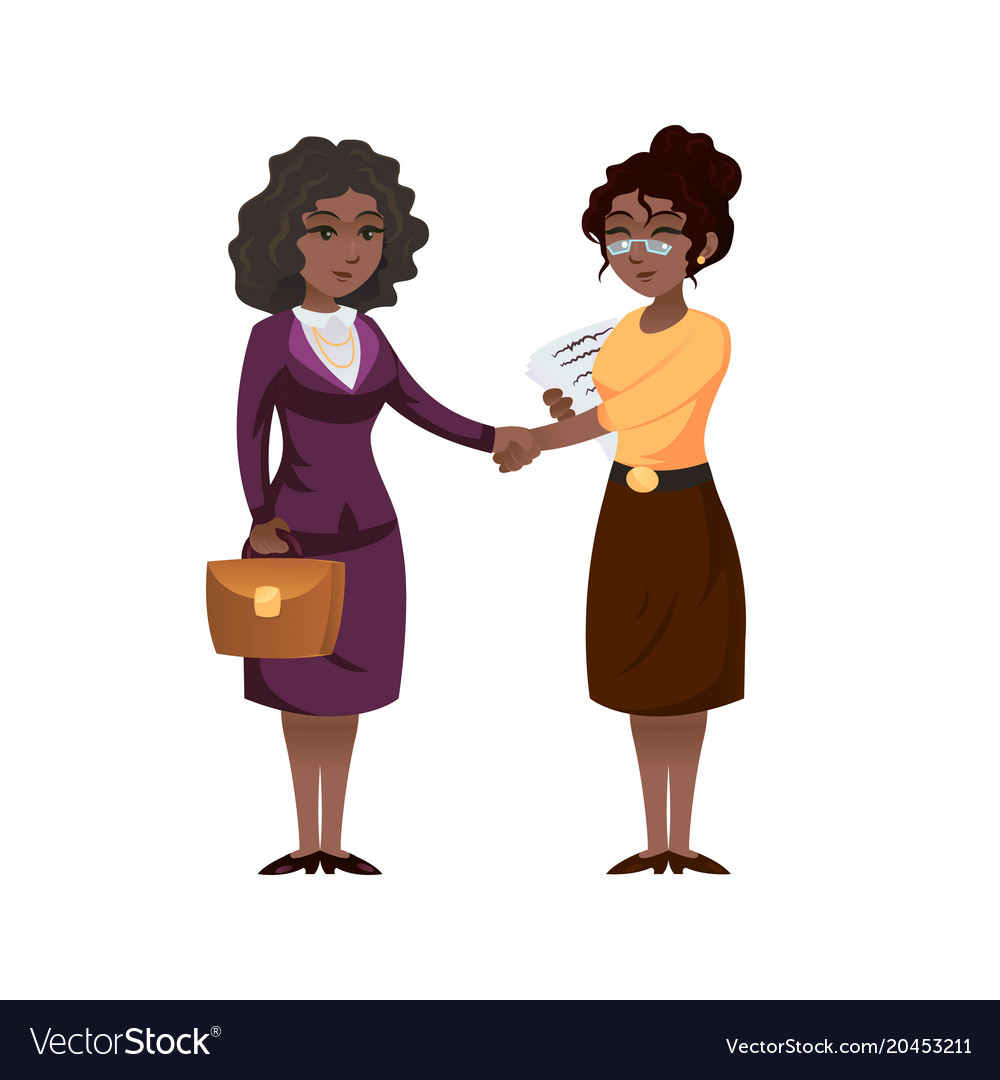 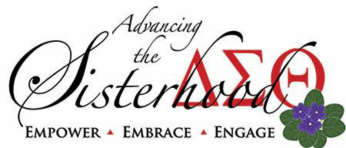 46
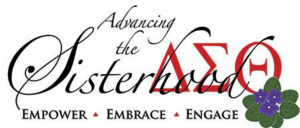 THANK YOU!
Chair, Imani Coles
Co- Chair, Marian Lauria-Gibson, Ed.D.

Protocol & Traditions Committee
dsttaprotocol@gmail.com
Audit
October 1 – December 31, 2019
BANK BALANCES – The bank balances represent the amount of cash available in the chapter’s various bank accounts.  Records reviewed included chapter financial reports; all bank account statements, cleared check images, validated bank deposit slips, and receipt logs.
 
FINDINGS: The audit verified that all the bank balances are accurate; that all accounts and their balances are disclosed and reconciled monthly.
 
RECOMMENDATIONS: NONE
RECEIPTS VERIFICATION – The requirement is to review 50% of all deposits each quarter. The receipts represent the total funds collected for the reporting period including funds collected from dues, conferences, fundraising, etc.  The objectives in this portion of the audit are to ensure that all funds collected are deposited within two (2) business days and that they are accurately recorded.  There were 28 receipts written during this reporting period.  The committee randomly sampled 14 of those receipts.
 
FINDINGS:  It was confirmed that all receipt amounts were accurately recorded and
matched the bank statement deposits.  All deposits were made in accordance with the sorority requirements of two (2) business days.  However, in non-dues deposits, we had to cross reference the treasurer’s files with those of the financial secretary in order to trace the source and supporting documentation.  
 
RECOMMENDATIONS:  NONE
DISBURSEMENTS/EXPENDATURES VERIFICATION – The disbursements (expenditures) represent the check and non-check (wire transfers, cashier’s checks) transactions which occurred during the audit period.  The requirement is to review 25% of all disbursements each quarter.  The objectives of this review are to ensure all disbursements are recorded timely, properly supported/approved, and accurately recorded.  Validation included a review of bank statements, chapter financial reports, checkbook stubs, cancelled check images, chapter minutes, disbursement vouchers and supporting documentations.  There were 103 disbursements during this period.  The committee reviewed 25% or 28 of the disbursements, including 10% of the non-check disbursements.
 
FINDINGS:  All of the disbursements included valid supportive documentation including vouchers with invoices.  Disbursements were recorded in a timely manner.  The separation of duties was observed.  Documentation exists to support 10% of the non-check disbursements in the sample selected.  
 
RECOMMENDATIONS:  NONE
BUDGET
FINDINGS:  
The chapter does have an approved budget.  The budget is adhered to during the year.  Revisions are properly approved and documented.  
 
RECOMMENDATIONS: NONE
DUES VERIFICATION – The objective of the dues verification is to validate that 100% of all members’ dues are submitted to National Headquarters within thirty (30) days of receipt, credited to the correct soror, and were recorded for the correct fiscal period.   Validation included a review of: receipts log of dues collected during this audit period; copies of transmittals submitted to National Headquarters during this audit period; and evidence that transmittals were closed.  The committee reviewed 100% of all dues collected during the audit period.  Dues for 22 sorors were examined, including two who transferred from other alumnae chapters.
 
FINDINGS:  All collected dues were sent to National Headquarters within the required 
30-day time period. 
 
RECOMMENDATIONS:  NONE
OVERALL AUDIT FINDINGS
After review by the Chapter Internal Audit Committee, it has been determined that the chapter does have satisfactory financial internal controls and the review supports the existence and utilization of these controls.
PROPOSED NEXT QUARTER AUDIT SCHEDULE
Receive financial documents no later that the first chapter meeting after the quarter ends
Audit performed shortly thereafter during April 2020
Report back to chapter at the May chapter meeting
3rd VP Report
Queen Of Hearts: Sorors Paulette Walker & Joyce Patterson, Chairs
March 28, 2020 
Centro Asturiano de Tampa 6:00 pm-11:00 pm
Event is SOLD OUT
Donation opportunities
Table selection details

 NPHC: Soror Jasmine White Bynum
Greek Workout: Saturday, February 22 
     9:00 a.m. @ Roy Haynes Park -1902 S. Village Ave.

 
 Coming Soon
Club Delta
2020 – 2021 Fundraising Planning meting
3rd VP Report
Fundraising Minute:                                    Logo Contest
Upcoming Events:                                         Updates
We Vote t-shirts
Chapter t-shirts
Good of the Order
Adjournment
Ritualistic Closing